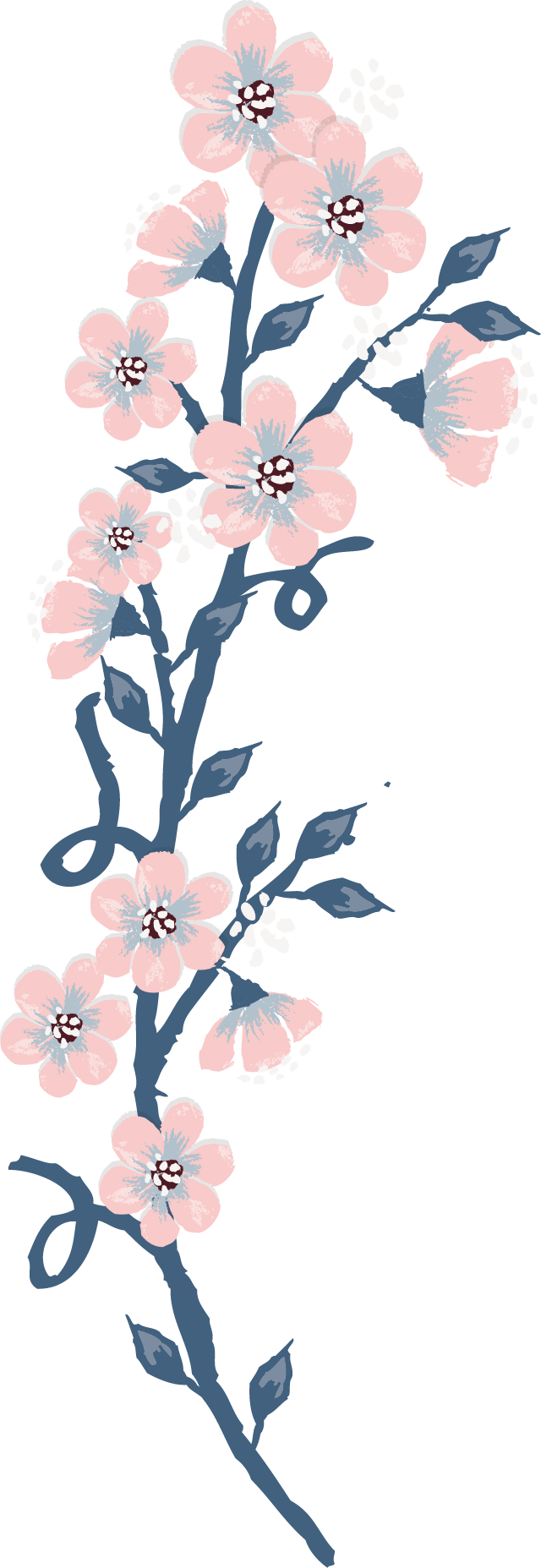 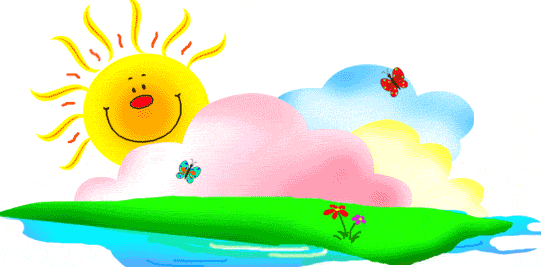 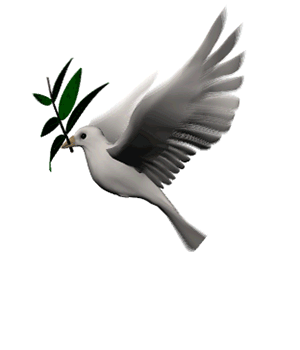 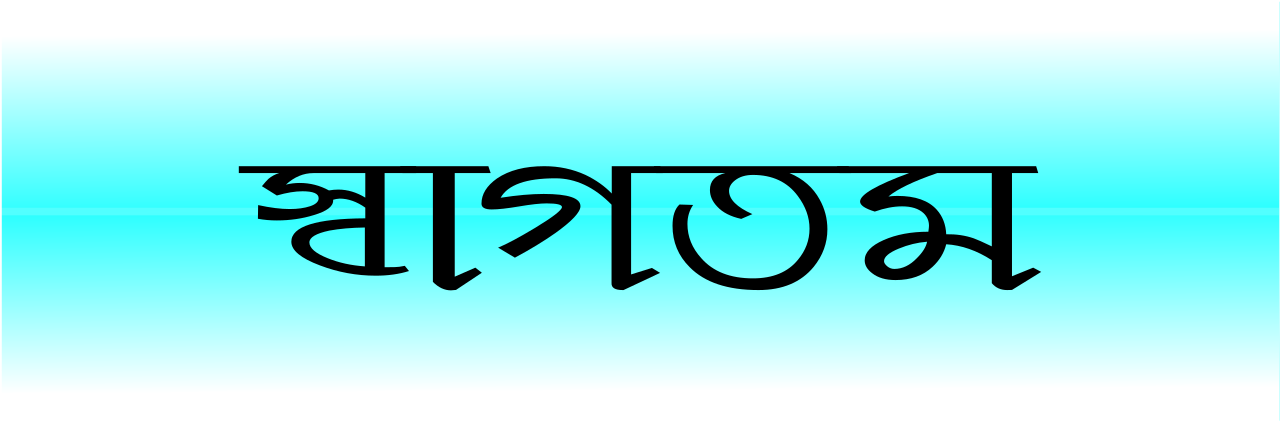 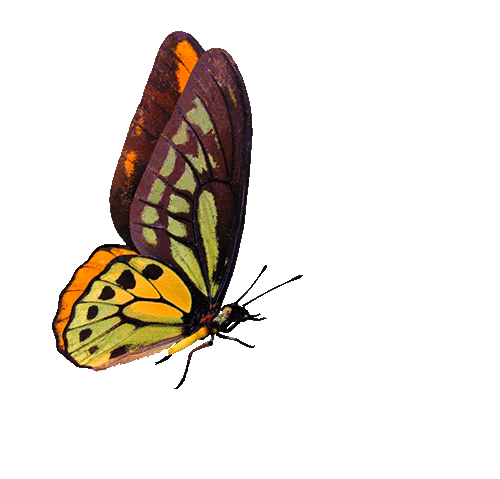 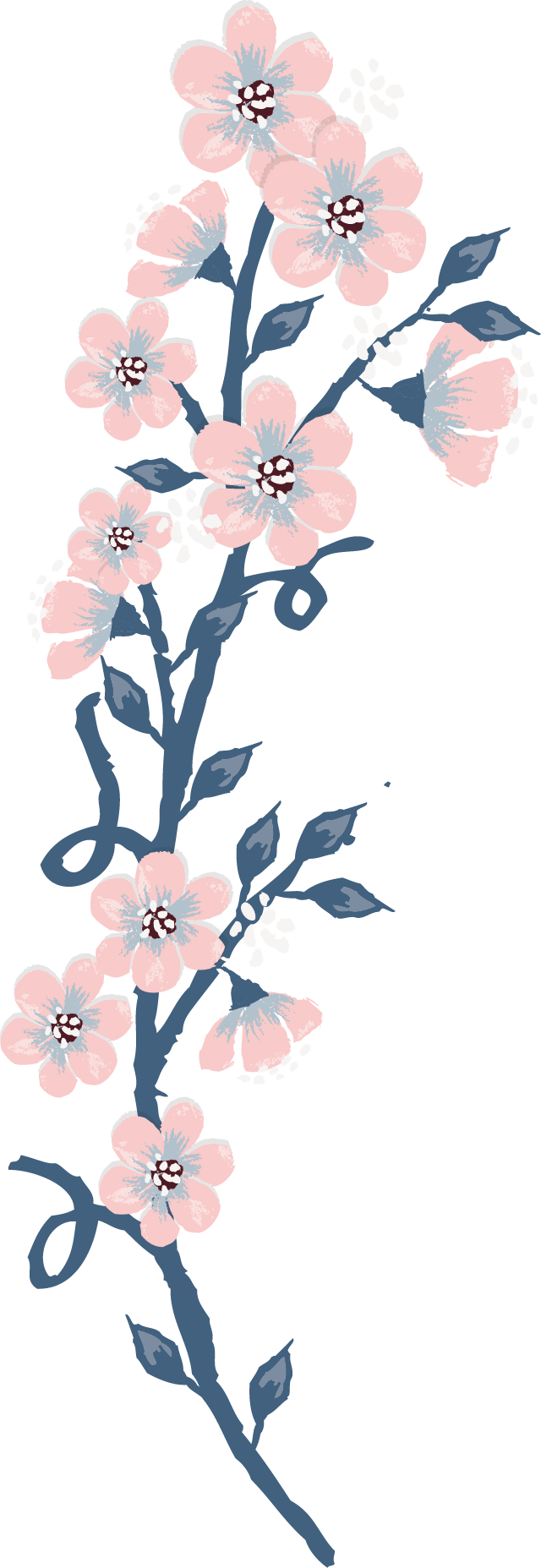 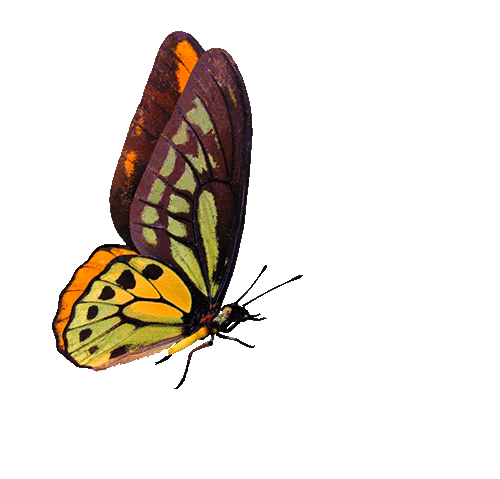 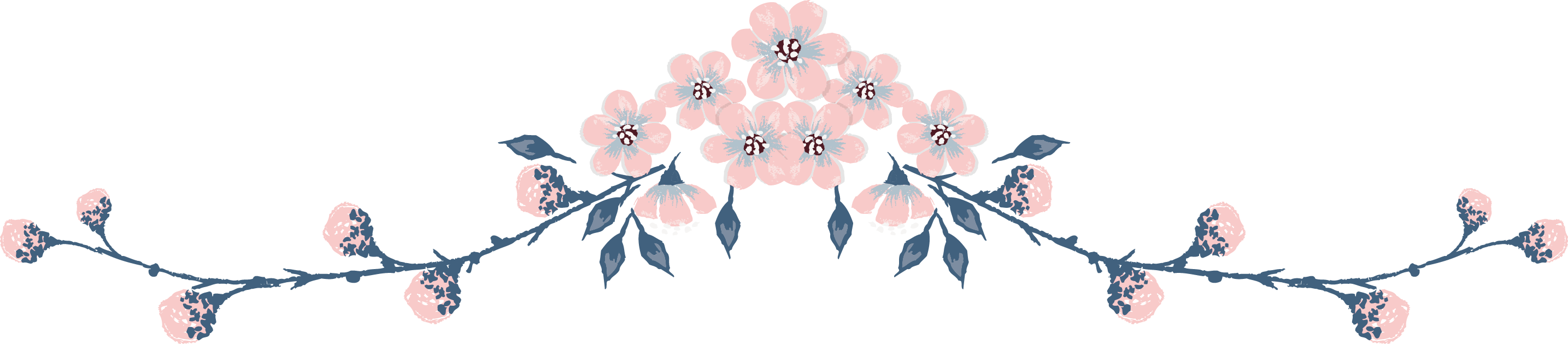 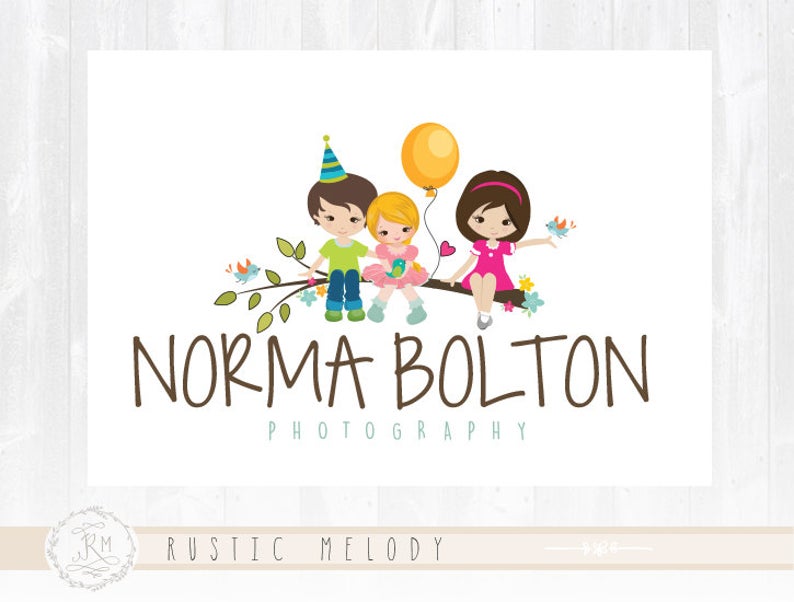 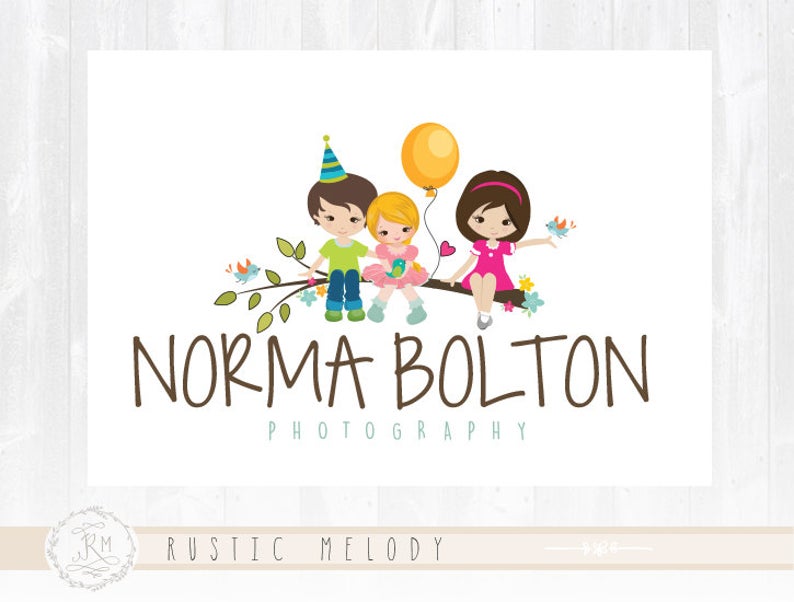 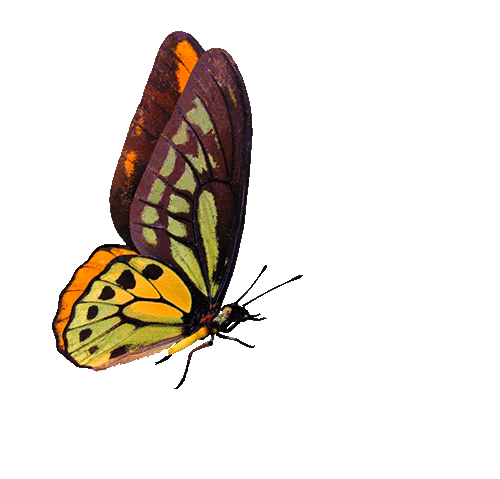 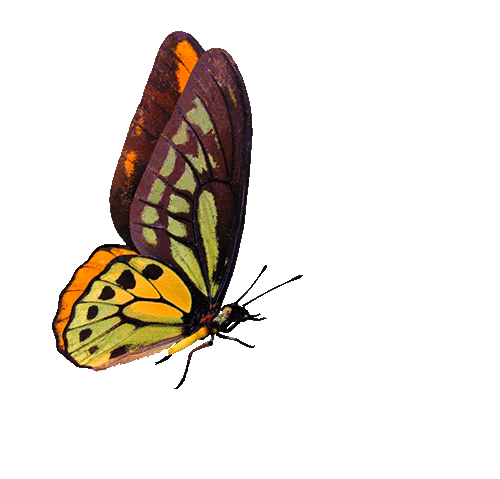 ছবি সহ শিক্ষক পরিচিতি
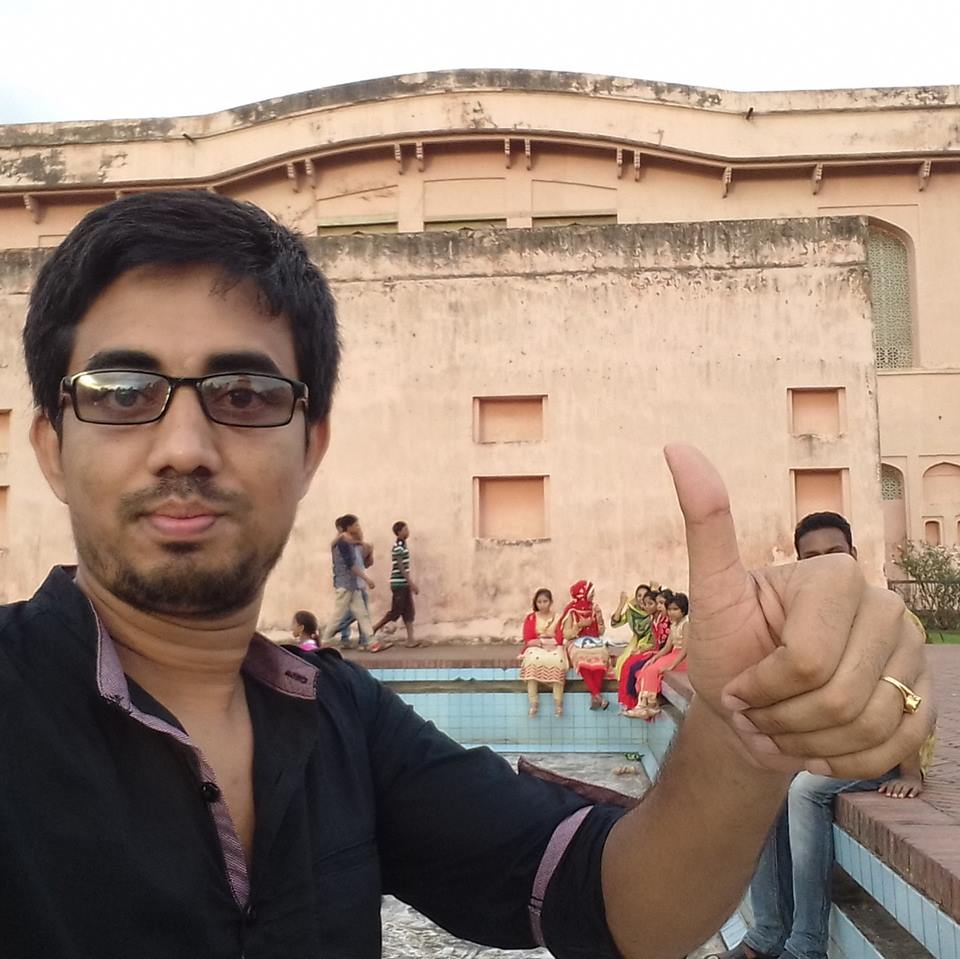 নামঃ আবুল কালাম
পদবীঃ সহকারি শিক্ষক
 সুরংগল সরকারি প্রাথমিক বিদ্যালয়
তাড়াইল, কিশোরগঞ্জ
মোবাইল 01917867646
পাঠ পরিচিতি
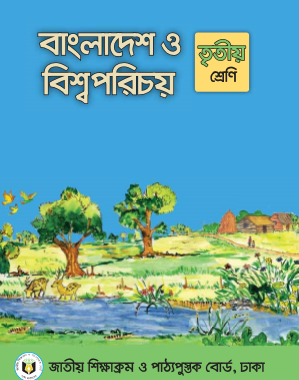 শ্রেণিঃ তৃতীয়
বিষয়ঃ বাংলাদেশ ও বিশ্ব পরিচয়
পাঠঃ সমাজে আমাদের অধিকার
পৃষ্ঠাঃ ১৬ 
সময়ঃ ৪০ মিনিট
তারিখঃ ২০/১০/১৯
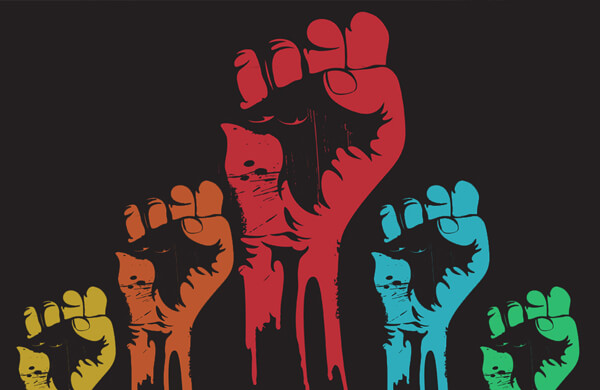 উপরের ছবিটিতে কি দেখতে পাচ্ছ?
পাঠের শিরোনাম
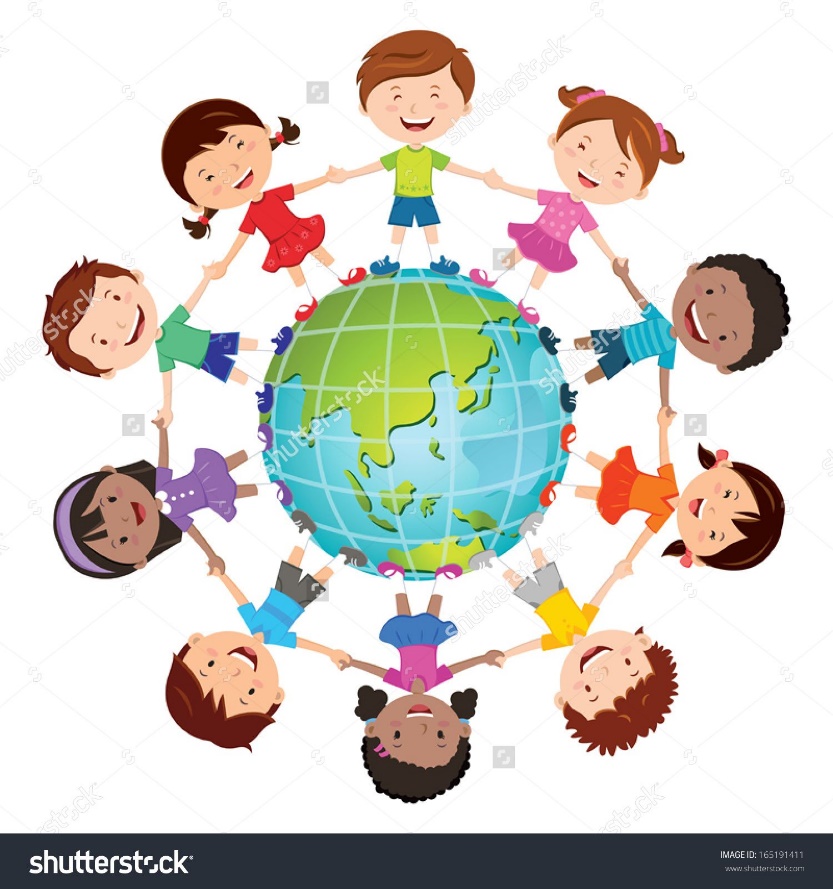 সমাজে আমাদের অধিকার
৩.১ শিশুর কয়েকটি মৌলিক অধিকার সম্পর্কে জানবে।
৩.২ শিশু নিজের অধিকার সম্পর্কে সচেতন হবে ও অন্যের অধিকারের প্রতি শ্রদ্ধাশীল হবে।
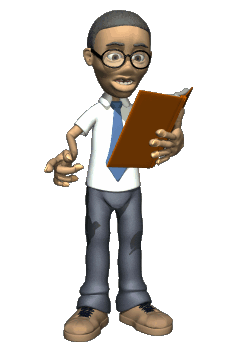 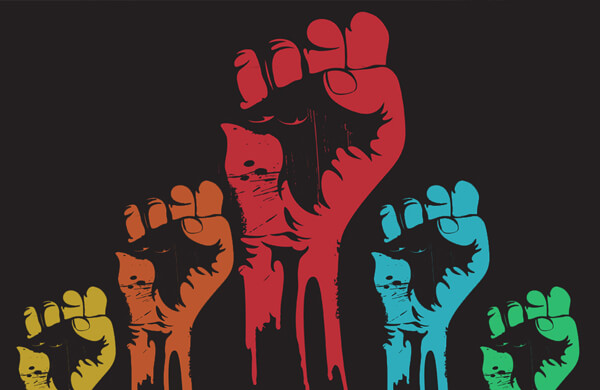 আমাদের মৌলিক অধিকার ৬ টি।
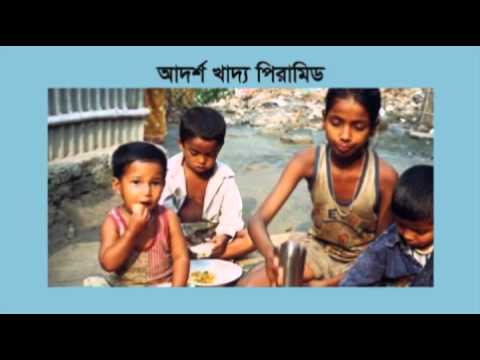 ১
খাদ্যের অধিকার
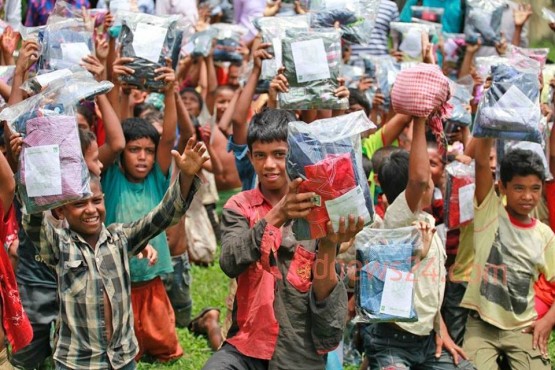 ২
বস্ত্রের অধিকার
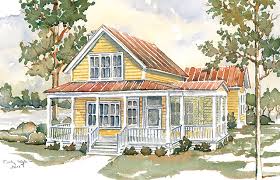 ৩
বাসস্থানের অধিকার
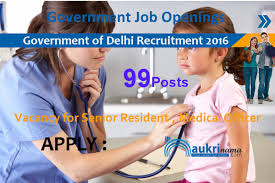 ৪
চিকিৎসার অধিকার
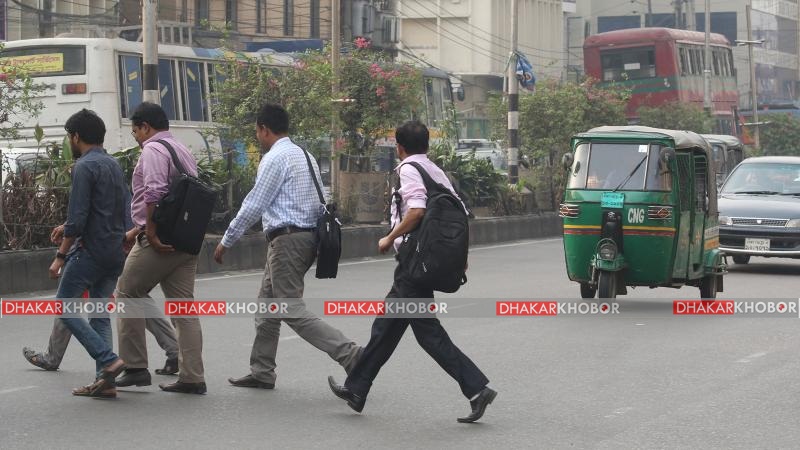 ৫
নিরাপত্তার অধিকার
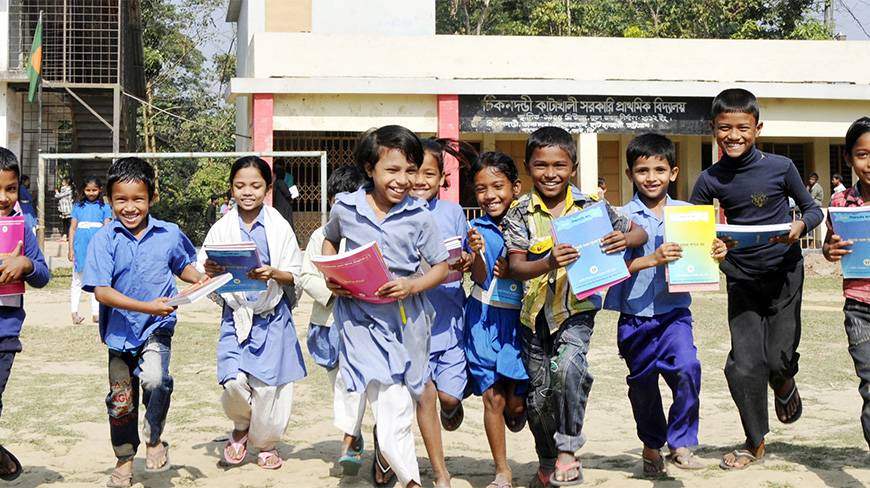 ৬
শিক্ষা লাভের অধিকার
সবাই বইয়ের ১৬ পৃষ্টা দেখ
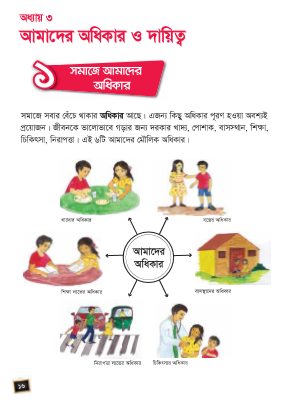 চতুর্থ শ্রেণি
পৃষ্টা ১৬
সবাই আমার সাথে একবার পড়।
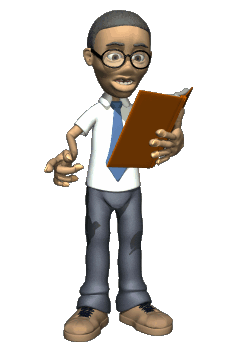 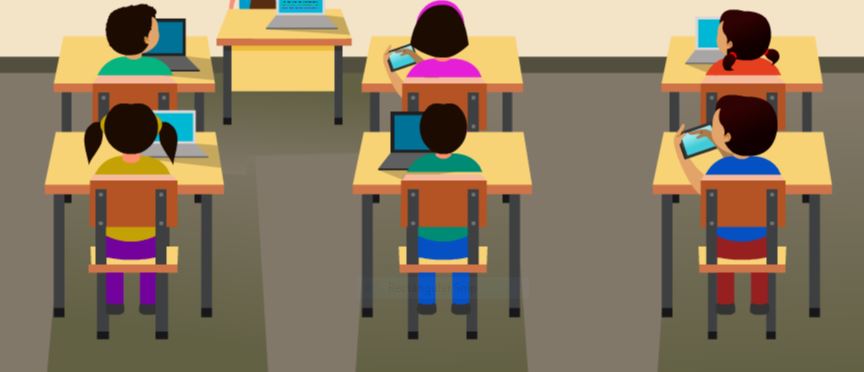 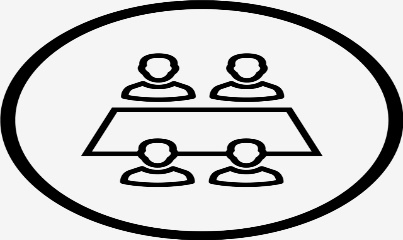 চতুর্থ শ্রেণি
পৃষ্টা   ১৭
দলীয় কাজ
১। প্রত্যেক দল আমাদের ৬ টি মৌলিক                                                                       অধিকরের নাম লিখ।
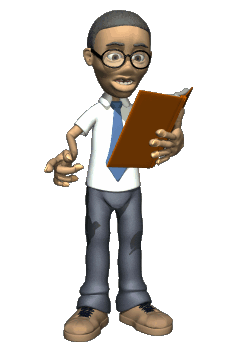 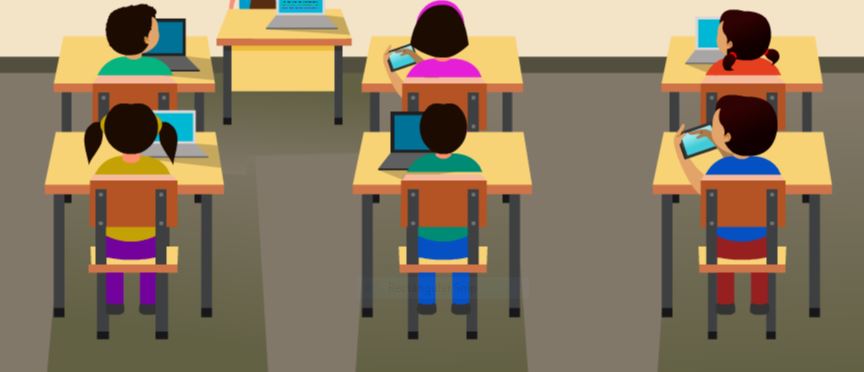 মূল্যায়ন
চতুর্থ শ্রেণি
পৃষ্টা   ১৭
১। আমাদের মৌলিক অধিকার কয়টি?
২। এদের মধ্যে কোনটি বেশি গুরুত্বপূর্ণ?
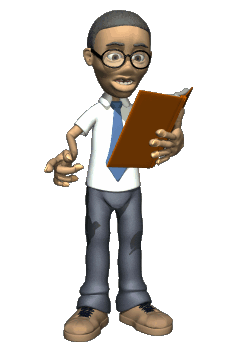 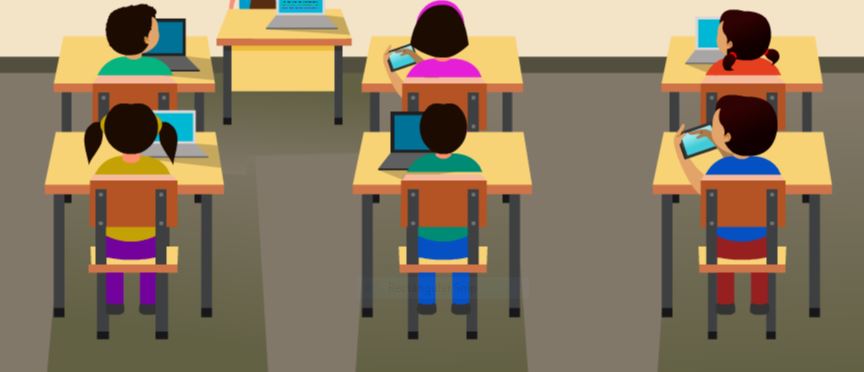 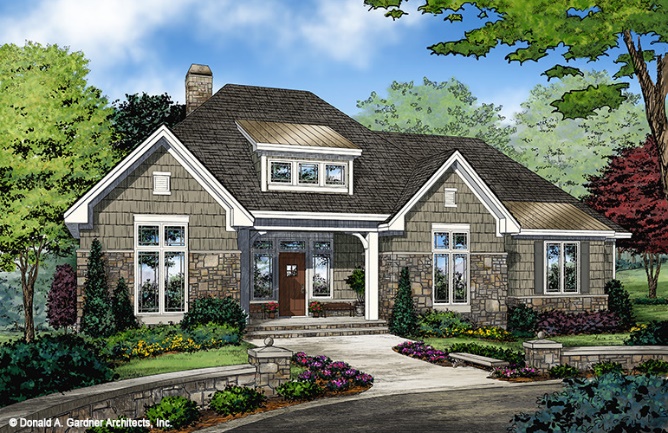 বাড়ির কাজ
আমাদের সমাজের ৬ টি মৌলিক অধিকার সম্পর্কে জেনে আসবে।
ধন্যবাদ  সবাইকে
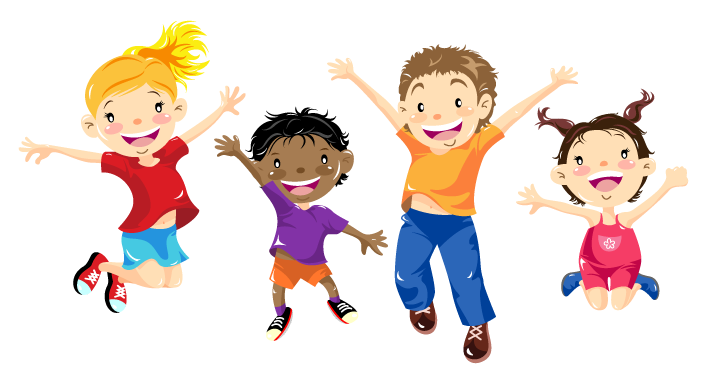 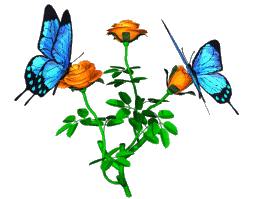 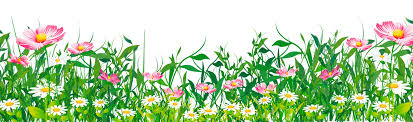 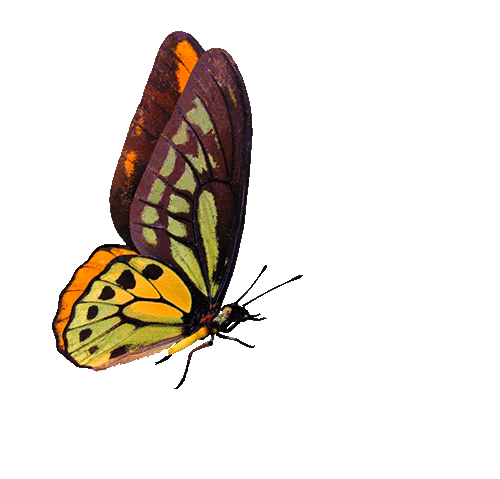 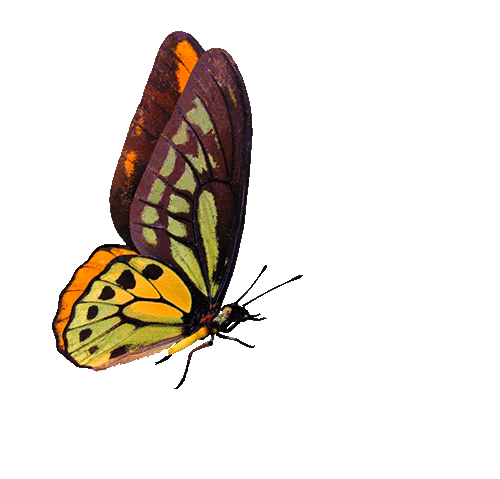 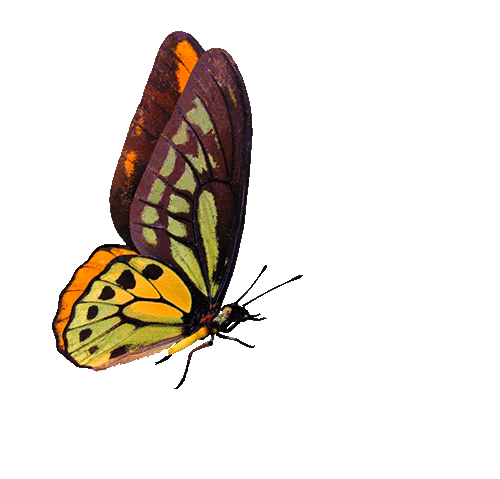